Pliers
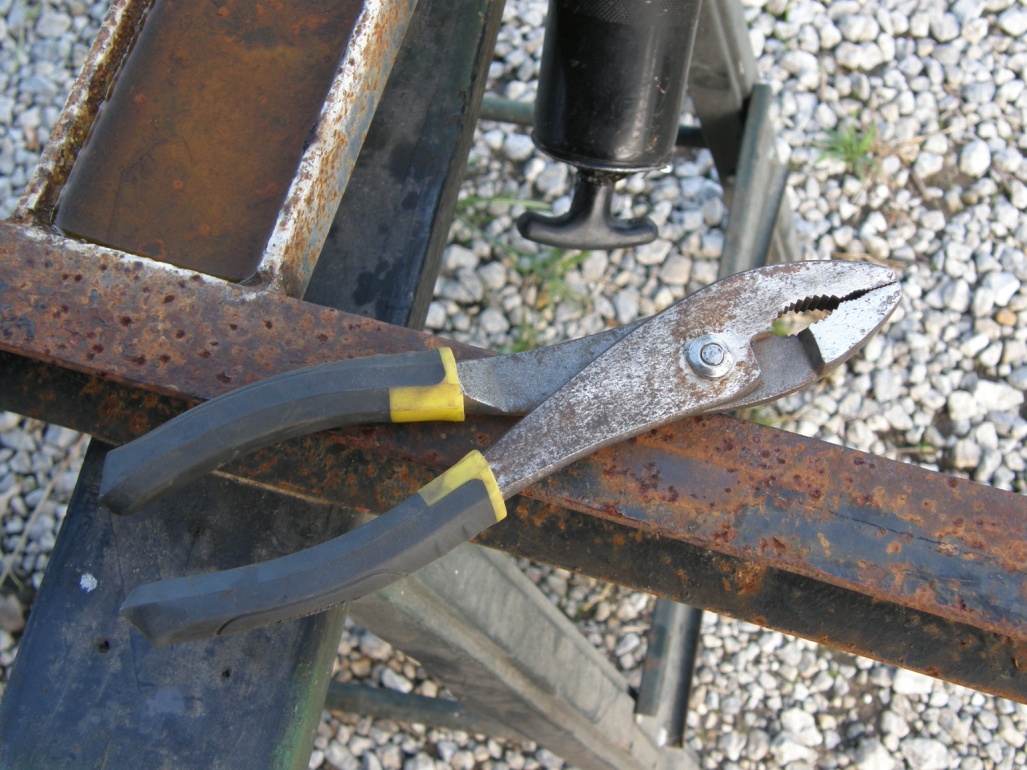 1
Photo Courtesy of Dr. Hinze
What are Pliers?
Pliers are a type of hand tool used to grasp objects firmly for cutting, bending, and compression
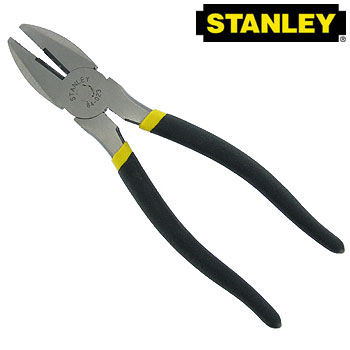 Reference: http://www.stanleytools.com/default.asp?TYPE=STATIC&PAGE=HOME.HTM
2
Parts of Pliers
“Levers”
Needle Nose Pliers
“Fulcrum” is positioned closer to one end to create a jaw-like motion
“Handles”
3
Note: The above image was released into the public domain by its author.
History
Pliers were used consistently over the last several millennia for metal working and other construction related purposes

No single person or event in history has been credited with the origin of pliers

The first bronze pliers were most likely used around 3000 BC
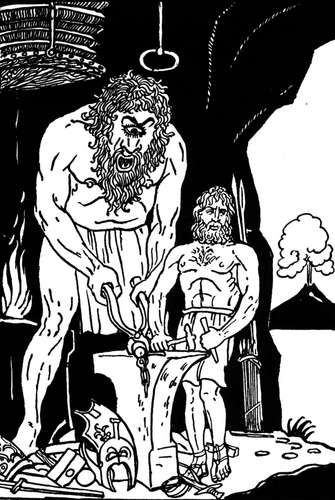 4
Reference: http://en.wikipedia.org/wiki/Pliers
Types of Pliers
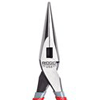 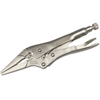 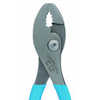 Vice Grips
Slip Joint
Needle Nose
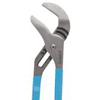 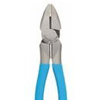 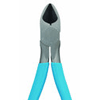 Channel Type
Linesman
Diagonal Cutting
5
Uses of Pliers
Gripping: Lineman’s, Flat-Nose, Round Nose, Needle Nose, Locking, Tongue & Groove, Parallel

Special Purpose Pliers: Wire-Stripping, Fencing, Circlip, Nail-Pulling, Breaker-Grozier

Adjustable Pliers: Slip Joint, Channel, Groove Joint

Cutting Pliers: Lineman’s, Diagonal, Pinching, Needle-Nose

Crimping: Slip Joint, Channel
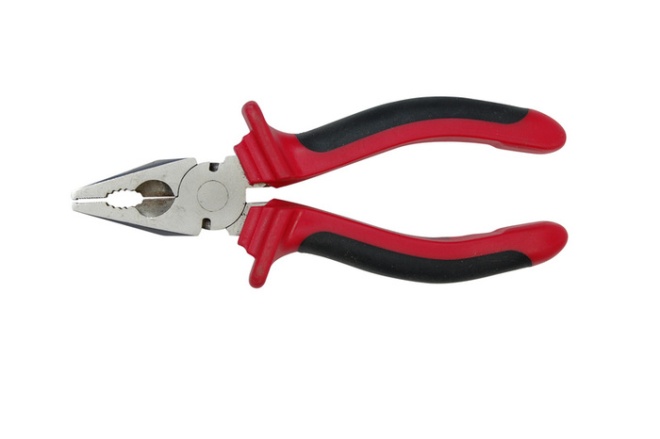 6
Uses in Construction
Pliers are used in several aspects of construction
They are most commonly seen in areas of electrical construction where they cause the greatest concern for safety
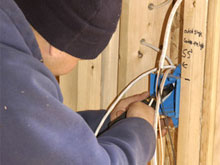 7
Reference: http://ckelectric.info/
Concerns
-Using pliers with any electrical materials: Possibility of electrical contact with skin
-Pinching Hazards
-Slipping off items being grasped 
	and striking other objects
-Improper handling
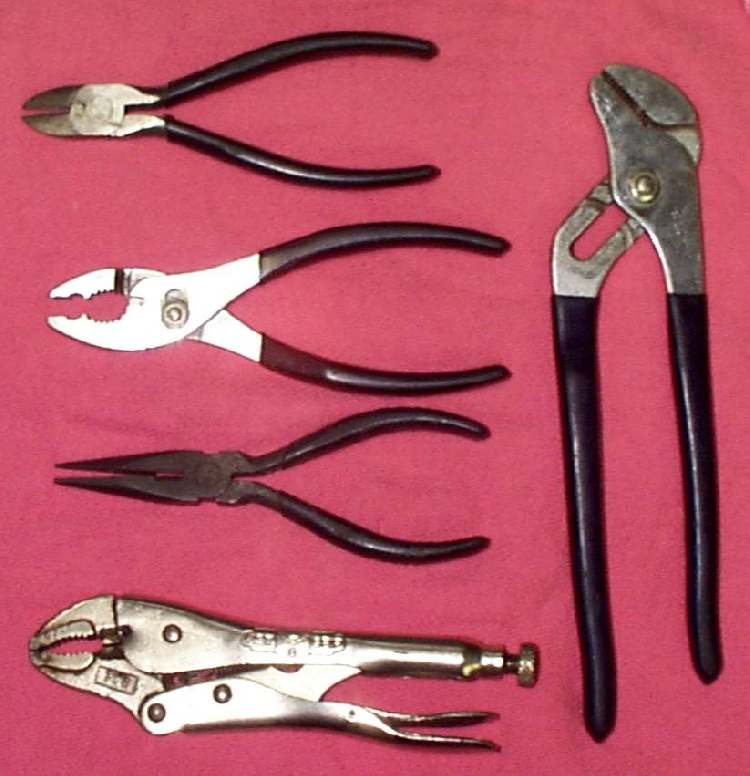 8
Statistics
Fatalities:
7 Construction Fatalities from 1990 to 2009, which indirectly involved the improper use of pliers, were investigated by OSHA
All 7 incidences involved death 
	from electrocution due to contact
	between pliers and electrically 
	charged wires
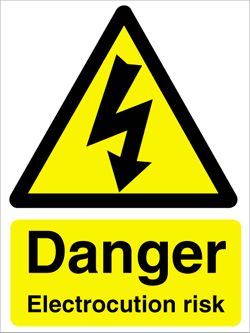 9
Source: Extracted from OSHA Accident Investigation Data 1990-2009
OSHA Regulations
There are no OSHA regulations that specifically mention the use of pliers
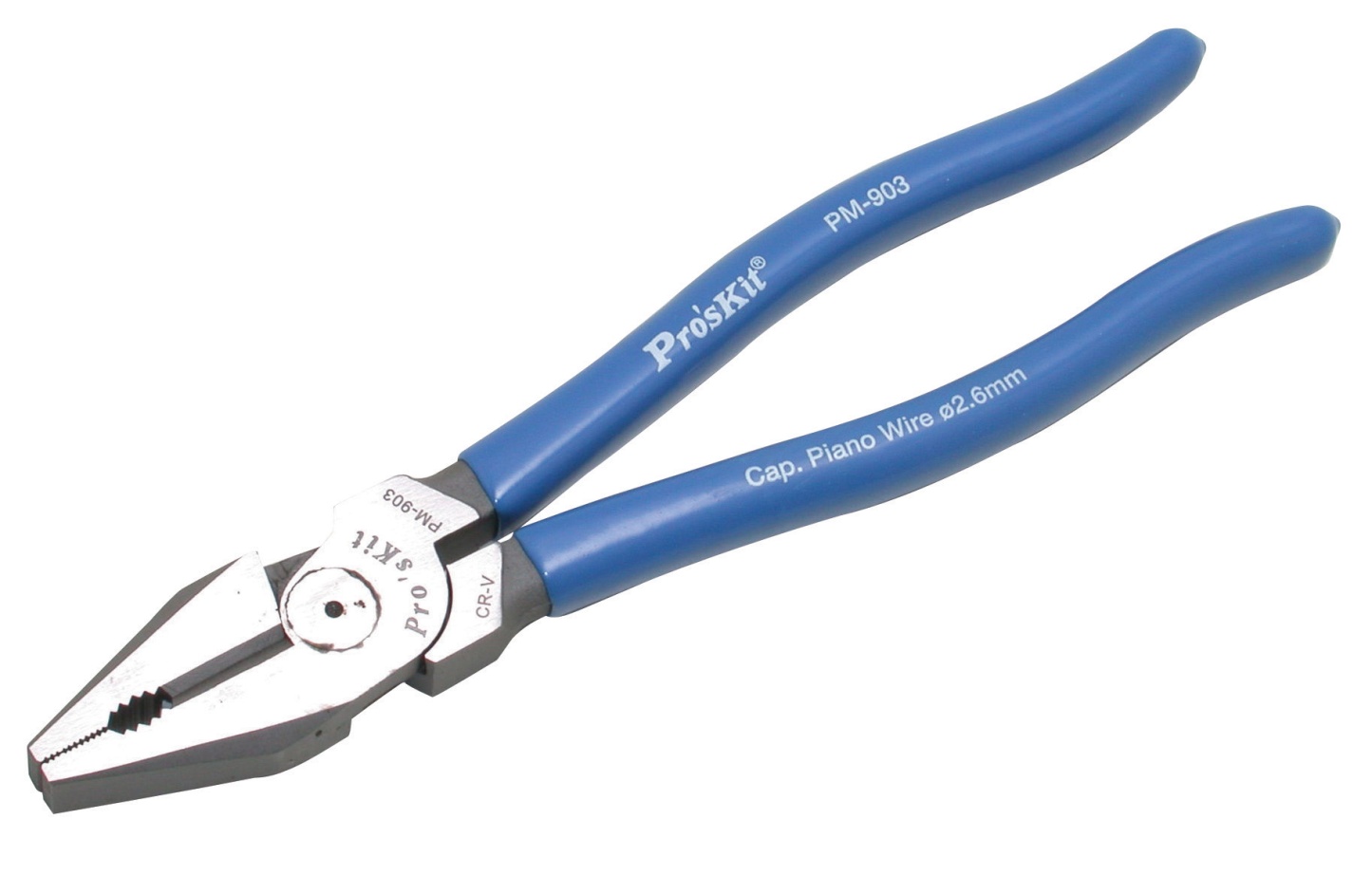 10
Safe Work Practices
Always wear applicable gloves
Always wear proper eye protection
Select the appropriate pliers for the task
Inspect the pliers for proper functioning and ensure that the pinchers are in good condition
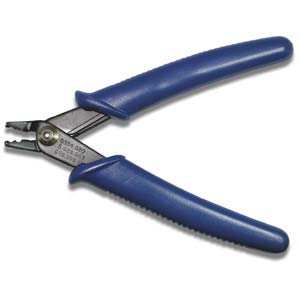 11
Safe Work Practices
Always test to make sure that any materials that will be in direct contact or indirect contact with pliers are not electrically charged
Secure the item being grasped 
Do not grasp items with pliers and vigorously pull toward the body or face (injury can result if the pliers slip off)
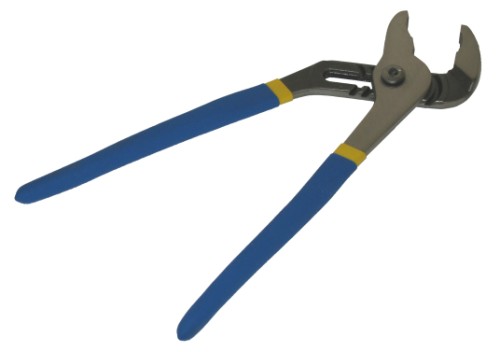 12
Think Safety

Work Safely
13